9. Elektrické pole vodivého tělesa
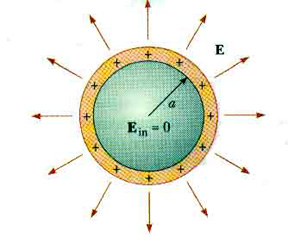 9. Elektrické pole vodivého tělesa
9. Elektrické pole vodivého tělesa
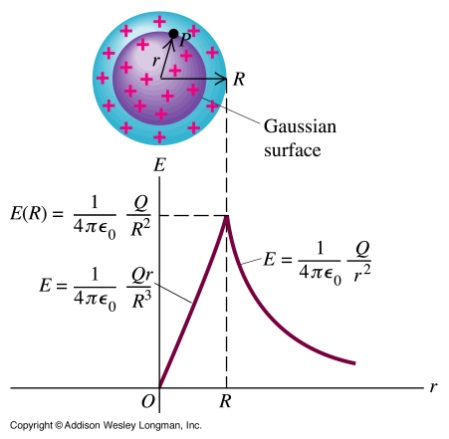 Průběhu intenzity a potenciálu ve vzdálenosti r od povrchu nabité koule o poloměru R
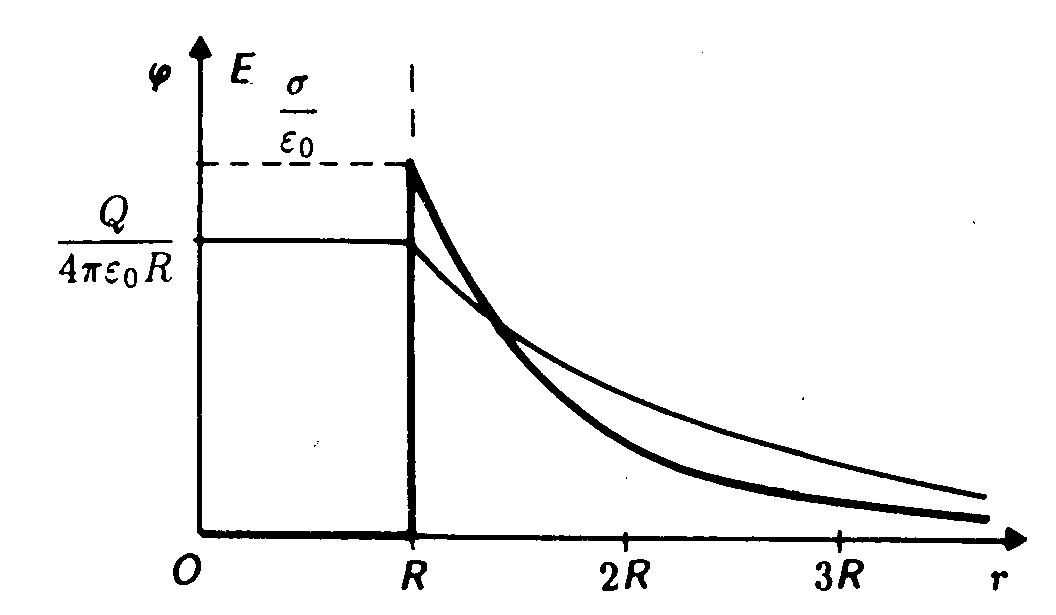 9. Elektrické pole vodivého tělesa
Nepravidelná tělesa:
hroty, hrany
hromadění náboje a zvýšená intenzita na hrotech a místech s malým poloměrem
nerovnoměrné rozložení náboje na tělese
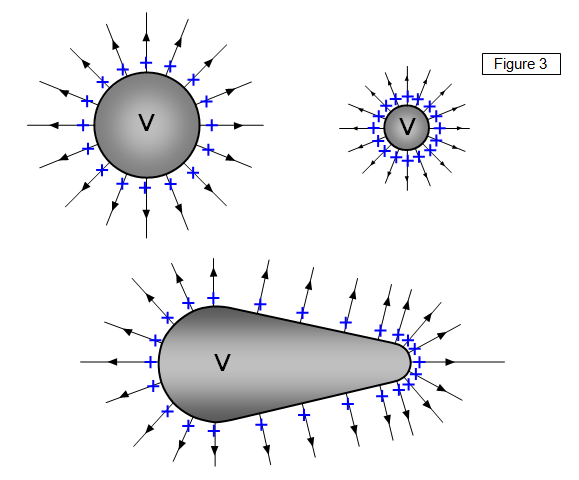 9. Elektrické pole vodivého tělesa
Elektrický vítr – sršení el. náboje
v okolí nabitých hrotů dochází k hromadění el. náboje, který následně ionizuje vzduch, který přestane být izolantem. Ionty se souhlasným nábojem strhávají molekuly vzduchu.
způsobuje ztráty v sítích VVN (velmi vysoké napětí)
není primárně spojen s optickým vjemem
elektrický větrník
odklon plamene svíčky od nabitého hrotu
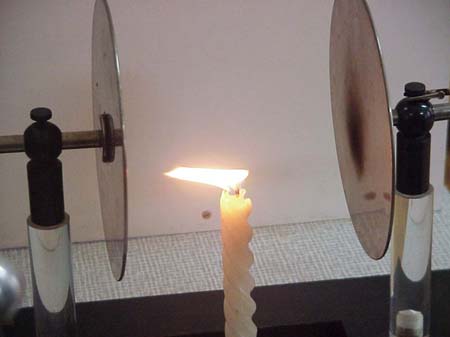 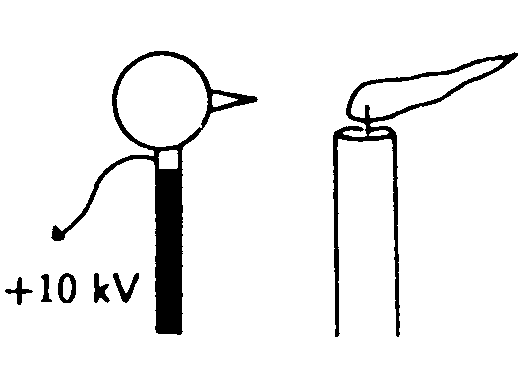 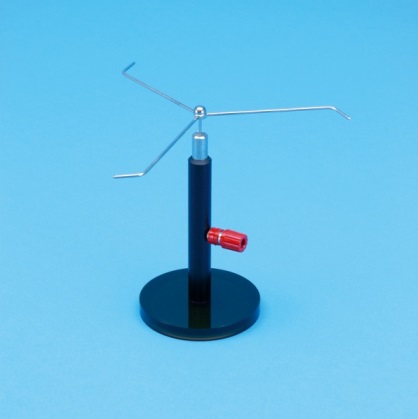 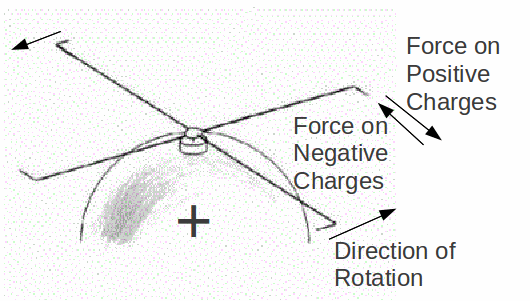 9. Elektrické pole vodivého tělesa
Faradayova klec
ochrana proti elektrostatickému náboji nebo elektromagnetickým polím
drátěná klec – uvnitř je náboj = 0
auto je F. klec – ochrání před úderem blesku
panelák – železobetonová konstrukce se může chovat jako F. klec – uvnitř paneláku může být zhoršený příjem signálu  odstíní elmg. vlny
stínění TV kabelů – koaxiální kabely bývají stíněné (obalené hliníkovou fólií)  odstranění rušivých vlivů okolních elmg. polí na TV signál
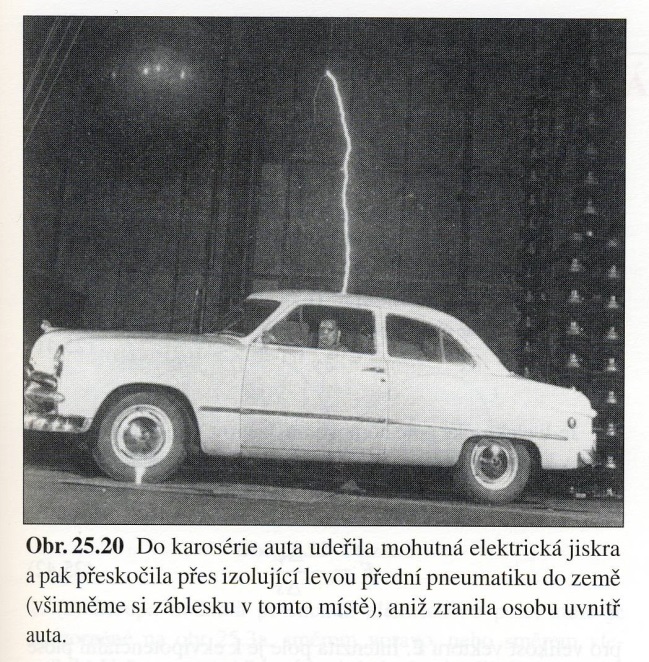 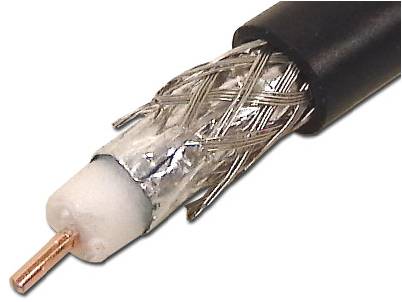 9. Elektrické pole vodivého tělesa
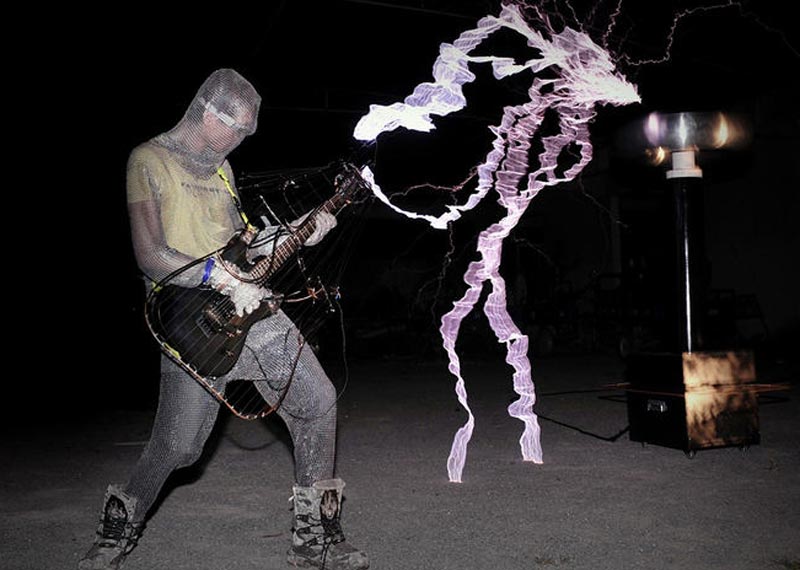 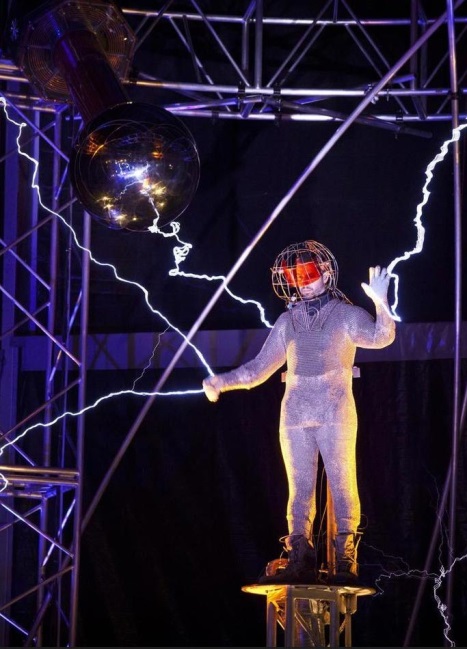 Drátěná košile ochrání člověka před výbojem několika desítek až stovek tisíc voltů.
Podmínkou je ale současně dobrá izolace od země.
9. Elektrické pole vodivého tělesa
Nikola Tesla (1856 – 1943)
americký vynálezce srbského původu  rádio (NC ale Marconi(1874 – 1937)), asynchronní motor, předpověděl bezdrátový přenos obrazu, zvuku i textu
propagátor střídavého proudu, vynalez bezdrátový telegraf
bezdrátový přenos energie na dálku  tunguzská katastrofa jako nevydařený přenos energie (?)
přítomnost při Filadelfském experimentu
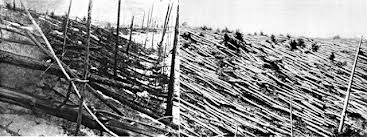 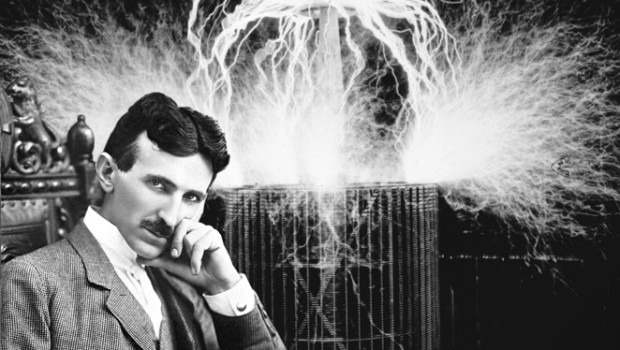